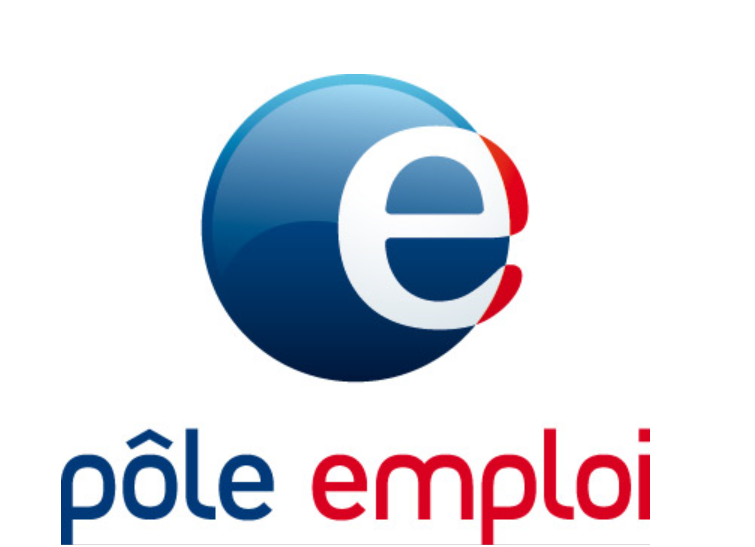 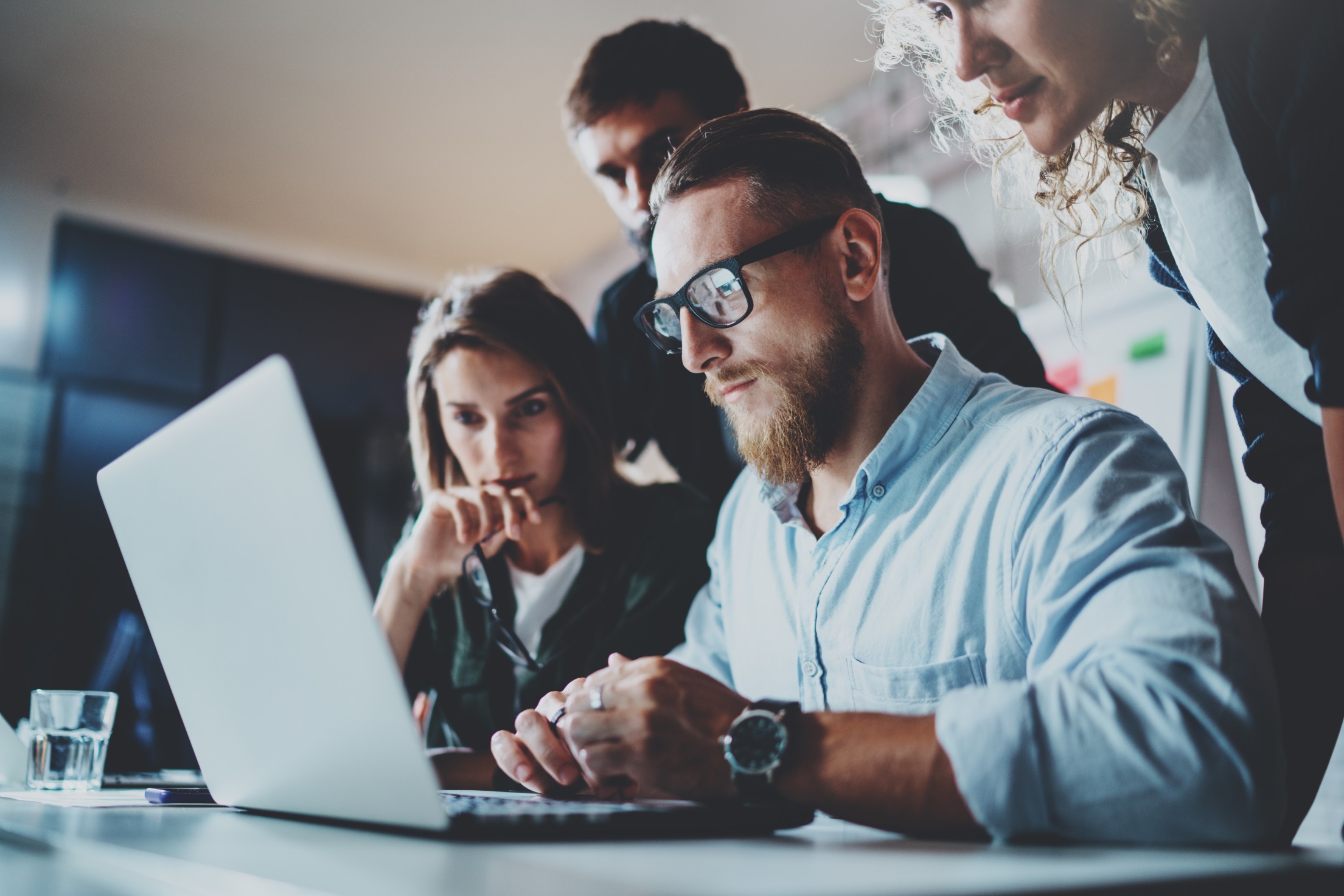 NOTRE OFFRE DE SERVICE RECRUTEMENT ET 
LES AIDES A L’EMBAUCHE
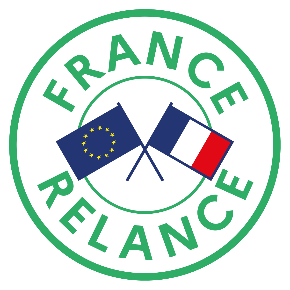 ATELIER RH DU 19 OCTOBRE
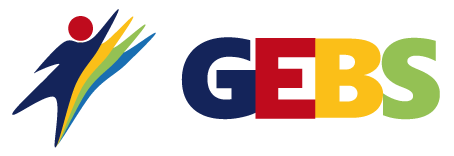 NOTRE BOUQUET DE SERVICE ENTREPRISES
Depuis le 10 septembre : une offre de services disponible plus lisible, mieux visible et plus désirable !
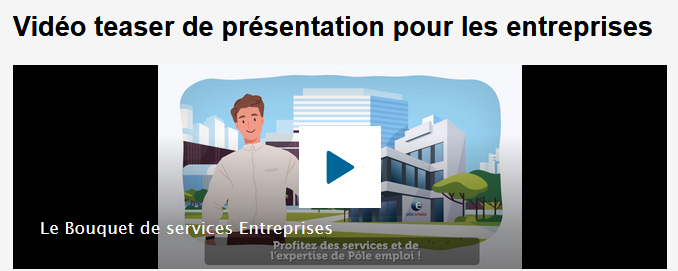 https://www.pole-emploi.tv/widget/v21hv119_bds_entreprise_31_08_2021
[Speaker Notes: Vidéo =>
 https://www.pole-emploi.tv/widget/v21hv119_bds_entreprise_31_08_2021]
NOTRE BOUQUET DE SERVICE
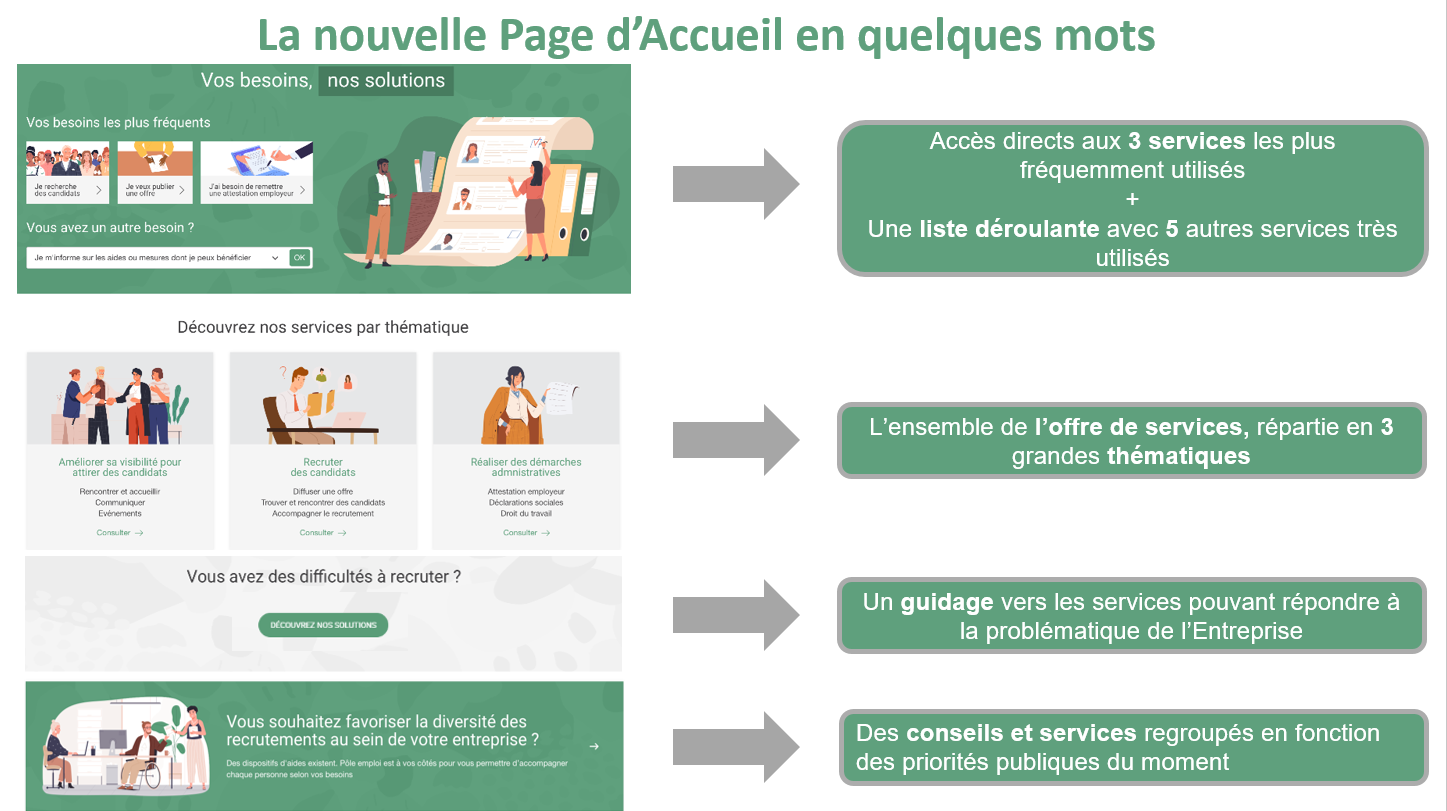 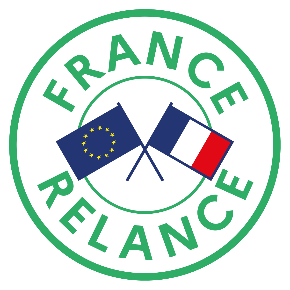 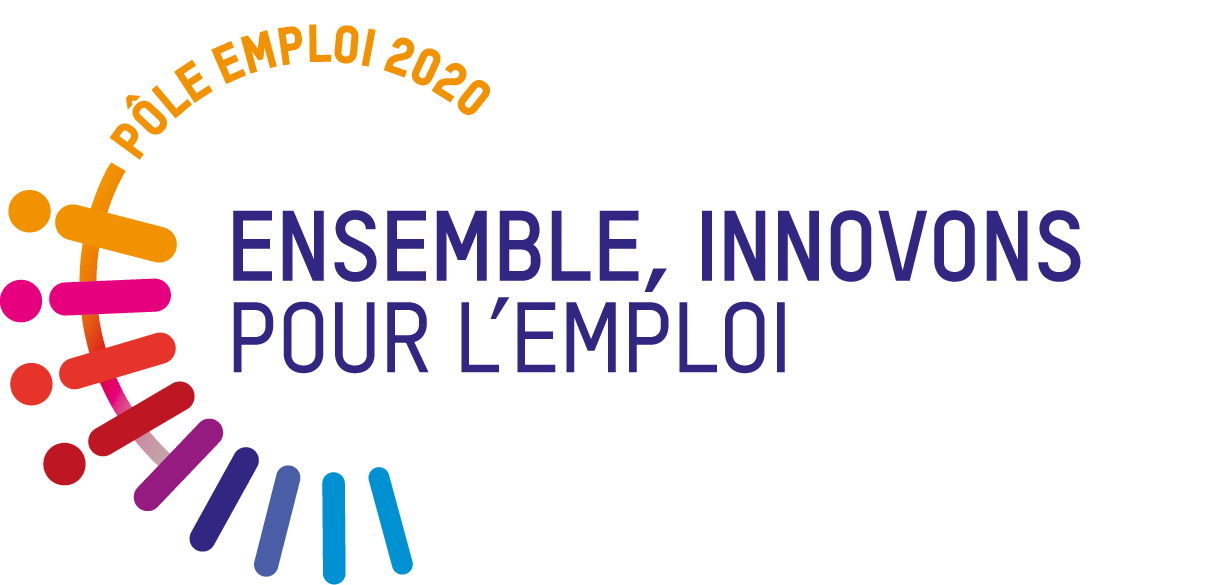 MESURES GOUVERNEMENTALES
EMPLOIS FRANCS 
Entreprises et associations quelque soit sa localisation
Contrat CDI  temps plein 15 000€                                 5000€/an dans la limite de 3 ans 
Contrat CDD 6 mois mini temps plein 5 000€          2500€/an dans la limite de 2 ans 
Dossier à envoyer dans les 3 mois qui suivent la signature du contrat
Aide versée à terme échu  au semestre
Quelque soit le métier, l'âge, le niveau de diplôme, la rémunération
Demandeurs d’emploi résidant dans les quartiers prioritaire de la ville de votre commune ou d’un autre département et inscrits auprès d’un organisme de mission publique
Cumulable avec les aides liées aux embauches en contrat pro
NB  : En plus sur les contrats de pro : aide forfaitaire de 2000 (pole emploi) pour les 26 ans et plus + 2000€ (Etat) pour les plus de 45 ans 

*** LA DEMARCHE : contacter votre agence de proximité ! ***
[Speaker Notes: 16000 DE en QPV sur le territoire du 78 dont 12% de la demande d’emploi sur la zone Boucle de seine (sartrouville 13 % )]
MESURES GOUVERNEMENTALES
CIE - Contrat Initiative Emploi JEUNE (< 26 ans)
47% du SMIC 
Entreprises du secteur marchand à jour de ses cotisations, n’ayant pas procédé au licenciement économique sur le poste dans les 6 derniers mois et n’ayant pas embauché antérieurement le salarié  
Contrat CDD de 6 mois minimum ou CDI  
Intensité hebdomadaire de 20 H jusqu’à 35 H 
Aide financière versée sur 10 mois renouvelable sous conditions 
Demandeurs d’emploi jeunes de – 26 ans 

Votre engagement : 
Tutorat, aide à la prise de poste 
Et/ou Plan de développement de compétences à définir en fonction du profil du jeune 
*** LES DEMARCHES:  contacter votre agence de proximité ***
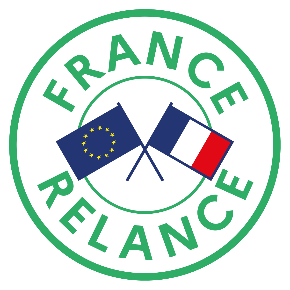 [Speaker Notes: Jeunes <26 ans : 10954 demandeurs d’emploi cat A au T2 2021 dans le département du 78 (dont 70% niveau sup au BAC)  dont 924 Jeunes sur le périmètre agence de Sartrouville]
MESURES GOUVERNEMENTALES
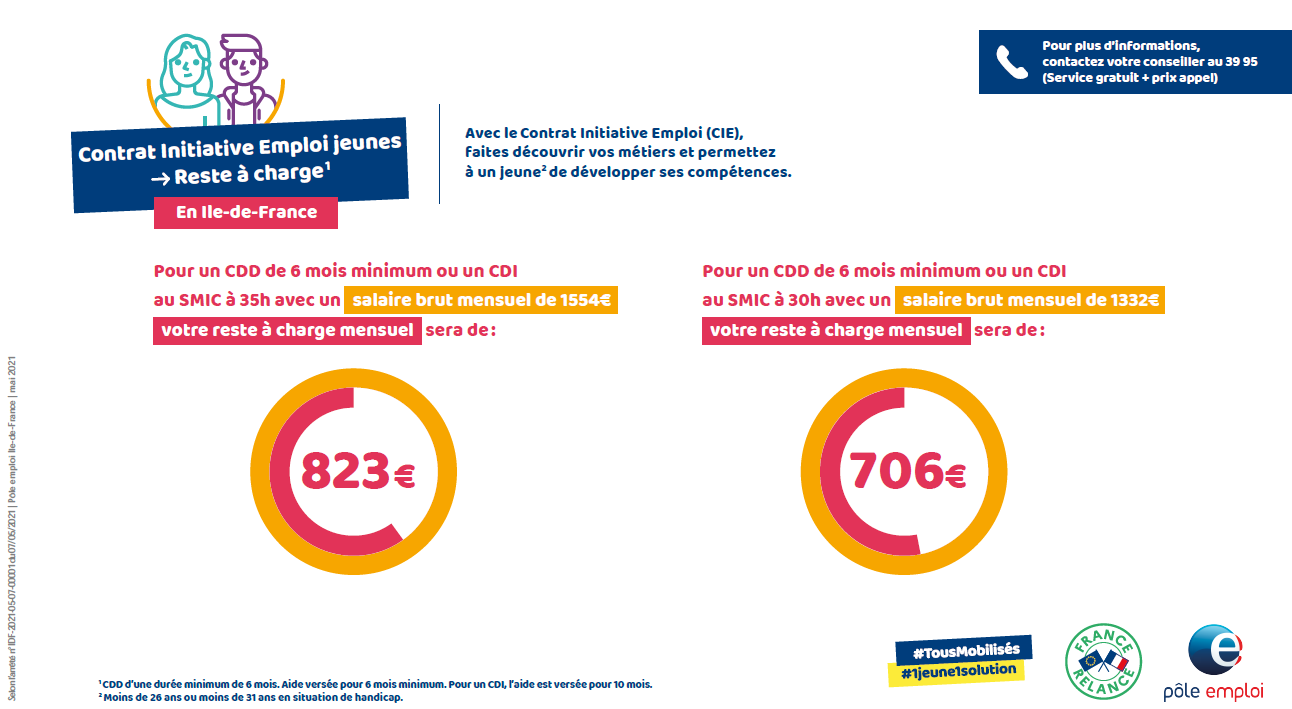 Aide à l’alternance Jeunes
Dans le cadre du « PLAN JEUNE » l’Etat accorde une AIDE EXCEPTIONNELLE pour aider les employeurs à recruter en  :- CONTRAT D’APPRENTISSAGE    - CONTRAT DE PROFESSIONNALISATION MONTANTS  :=> 5000€ pour l’embauche d’1 mineur(e)=> 8000€ pour l’embauche d’1 majeur(e)
Permet de couvrir la totalité ou presque des charges salariales pendant la 1ère année pour toute embauche intervenue jusqu’au 31 DECEMBRE 2021
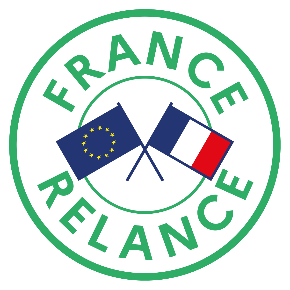 Plan gouvernemental pour lutter contre le chômage de longue durée
Le Gouvernement souhaite encourager les formations effectuées directement en entreprise sur les métiers porteurs avec une attention particulière pour les demandeurs d’emploi de longue durée  : 

240 millions d’euros seront mobilisés pour encourager les entreprises à former des demandeurs d’emploi de longue durée : 
Contrats de professionnalisation spécifique traduit par une aide de 8000€ versée aux employeurs qui recrutent un demandeur d’emploi de longue durée par cette voie d’alternance.

 Augmentation du nombre de formations associées à une promesse d’embauche, sous la forme d’une formation préalable au recrutement (AFPR) ou de la Préparation opérationnelle à l’emploi individuelle (POE I) , avec une attention particulière pour les DELD. Ces formations, qui présentent des taux de retour à l’emploi très importants (jusqu’à 85%), seront renforcées et leur accès sera simplifié pour l’employeur.
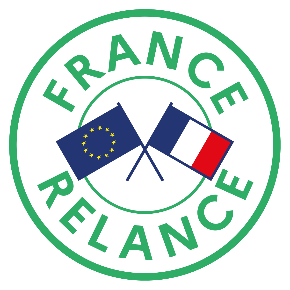 [Speaker Notes: Lien sur le site du gouvernement : https://travail-emploi.gouv.fr/actualites/l-actualite-du-ministere/article/un-plan-massif-pour-la-formation-des-demandeurs-d-emploi-de-longue-duree]
UN RECRUTEMENT….UN DOUTE…UN COUP DE POUCE
Le candidat vous intéresse mais ….  Vous hésitez car Il doit acquérir des compétences complémentaires pour occuper le poste 

            Pole Emploi vous propose  des solutions en amont de votre recrutement :

  Période d’immersion pour évaluer le candidat ou vous projeter sur une embauche 

  Adaptation des  compétences à votre besoin via une période de tutorat ou de formation
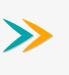 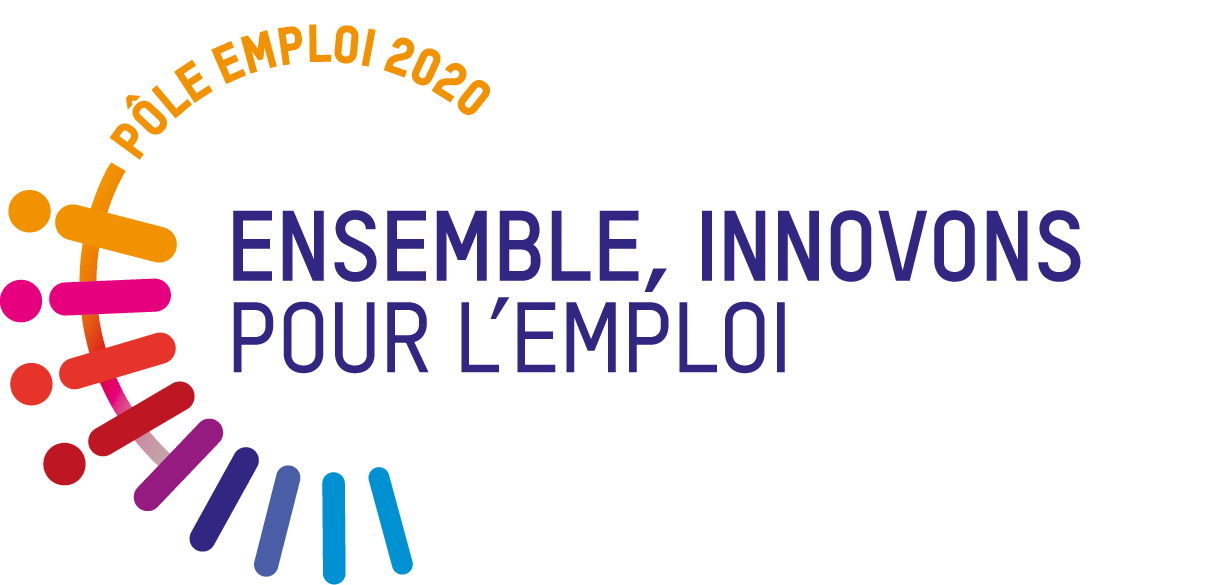 L’immersion professionnelle (PMSMP)
FINALITE
Faire découvrir vos métiers ou votre secteur pour le valoriser
Répondre à vos besoins de recrutement
Evaluer les chances de reconversion ou d’insertion dans votre entreprise

DUREE
1 mois maximum suivant le métier


Elle ne peut en aucun cas être mise en œuvre pour :
exécuter une tâche régulière
faire face à un accroissement temporaire de l'activité
occuper un emploi saisonnier ou intérimaire
remplacer un salarié absent
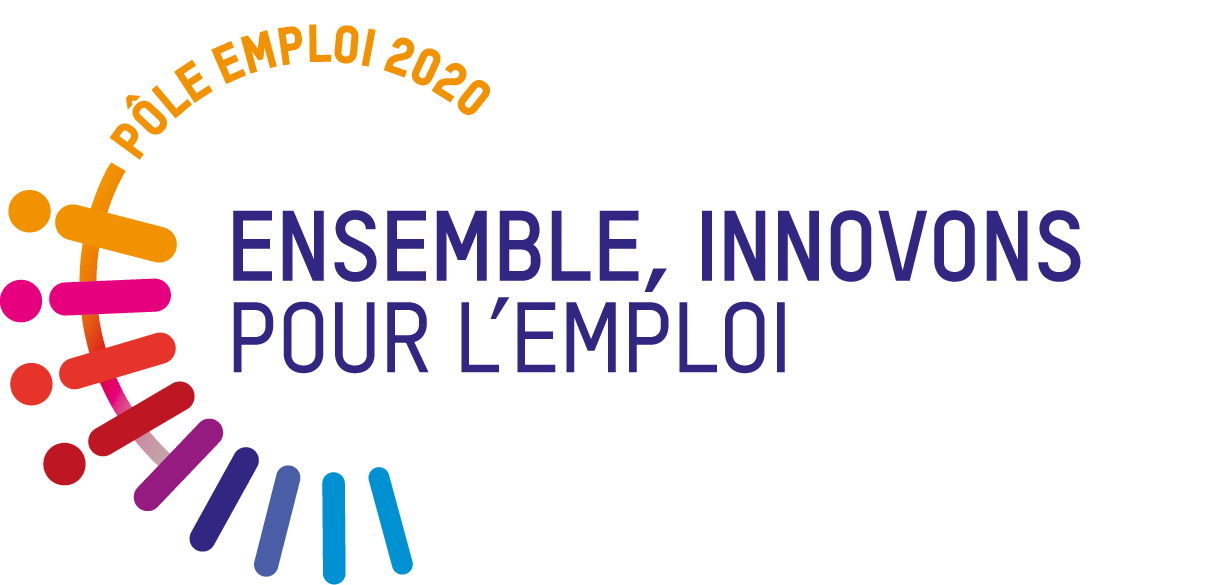 ADAPTATION DES COMPETENCES A VOTRE BESOIN
Aide à la Formation Préalable au Recrutement  (AFPR) : 

400h maxi suivie d’un CDD  de 6  mois à moins de  12 mois
Aide : 2000€ et  3200€ max  suivant que la formation est faite en tutorat ou en organisme de formation 
Pour les métiers lié au  digital ou à l’informatique…. Possibilité d’aides plus importante ( 6000max)

    Préparation Opérationnelle à l’Emploi  (POE)  :

 400h maxi suivie d’un CDD de 12 mois et plus ou CDI 
Aide : 3200€ maxi en organisme de formation 
Pour les métiers lié au  digital ou à l’informatique…. Possibilité d’aides plus importante ( 6000max)
Possibilité de co-financement de votre OPCO 

NOUVEAUTE 
Les demandes sont à faire directement via votre espace employeur 
Nous sommes à votre disposition pour vous accompagner
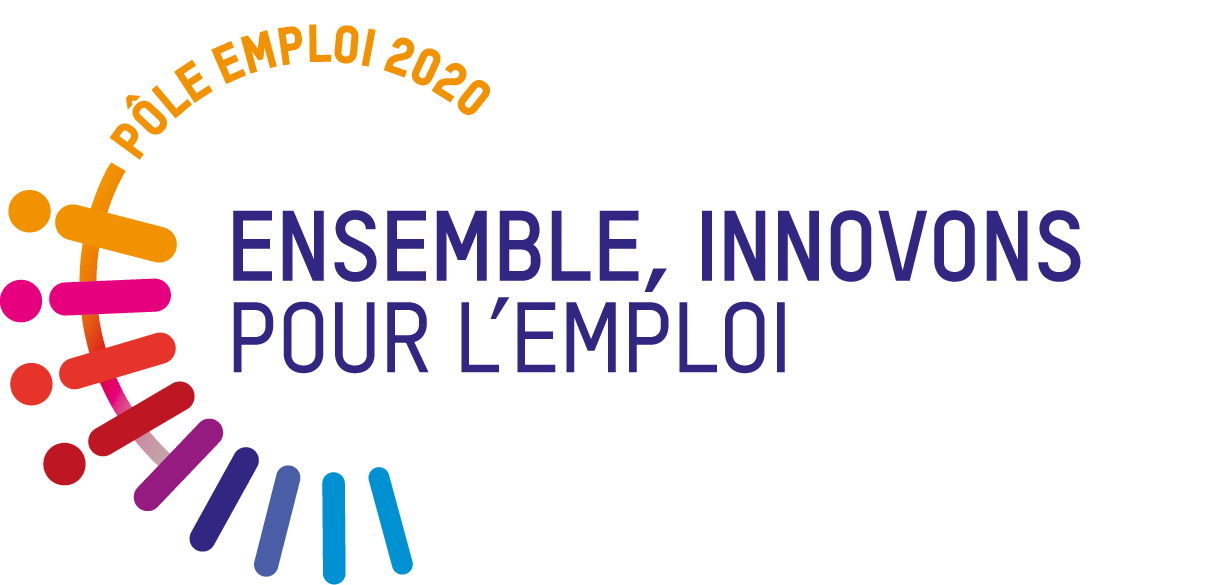 UNE EQUIPE ENTREPRISE A VOS COTES !  
Chatou, Sartrouville, Houilles, Montesson, Carrières s/seine, Maison Laffitte, Le Mesnil le Roi
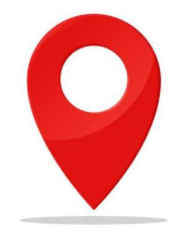 Nous contacter 
    		01 61 04 14 48 
		(de 09h00 à 17h00 du lundi au jeudi et de 09h00 à 12h00 le vendredi) 
     	    	
		 entreprise.sartrouville@pole-emploi.net.
   		
		Réception en agence du lundi au vendredi 
		27 rue Lamartine . 78500 Sartrouville (face à la gare) 

Une équipe de 8 chargés de relations entreprises et collectivité 

		Virginie AUGUSTO, Vanessa HENRIOT, Faustine HUET, Nicole STEENSMA, 		Nicaise BURAC, Alexandre BEAUFILS, Angela HAENEL et Sylvie JAMBOU
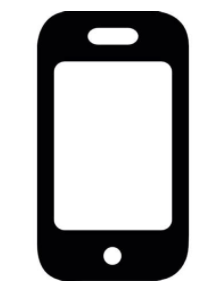 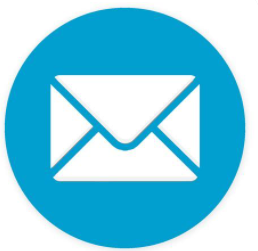 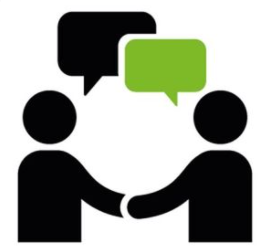 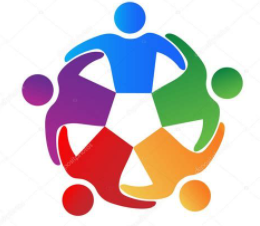